How to Start an At Risk After School Food Program
Step 1: Email Child Nutrition
Email Child.Nutrition@maine.gov and let us know your district is interested in starting the program.
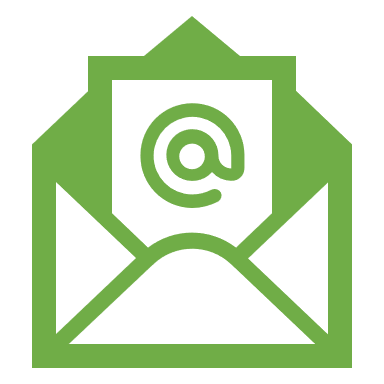 Step 2: Watch Webinar
Watch CACFP At Risk Webinar 101 and take Webinar quiz – https://www.youtube.com/watch?v=GxS3E3F9OMM
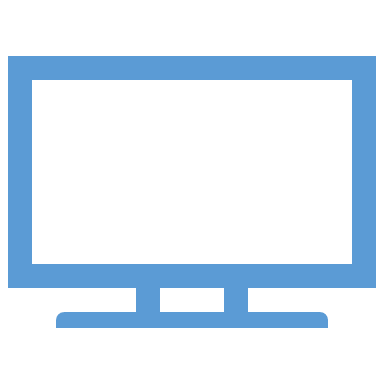 Step 3: Get set up on CNPweb
Send the CACFP team the required documents and materials to be set up in CNPweb and receive your User ID and Password.
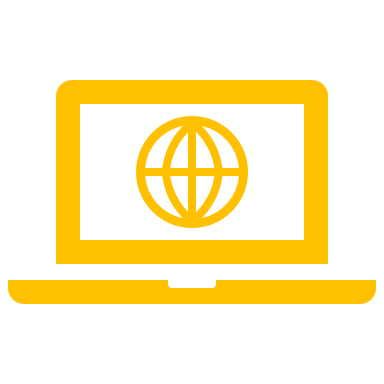 Step 4: Complete Online Agreement
Access and complete the CACFP Online Agreement via CNPweb.
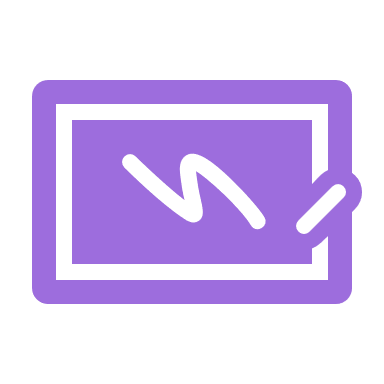 Step 5: Agreement Approved
The district may claim meals from the beginning of the month in which the agreement is approved.
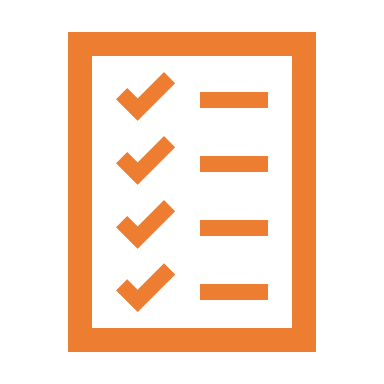 Phone: (207) 624 - 6842
Email: child.nutrition@maine.gov
Website: https://www.maine.gov/doe/schools/nutrition/cacfp/atrisk
How to Start an At Risk After School Food Program
Step 1: Email Child Nutrition
Email Child.Nutrition@maine.gov and let us know your district is interested in starting the program.
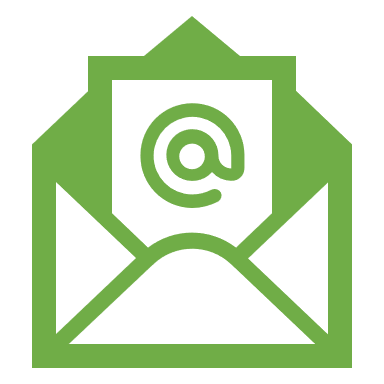 Step 2: Watch Webinar
Watch CACFP At Risk Webinar 101 and take the online Webinar quiz.
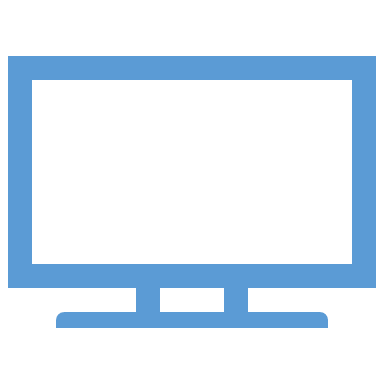 Step 3: Get set up on CNPweb
Send the CACFP team the required documents and materials to be set up in CNPweb and receive your User ID and Password.
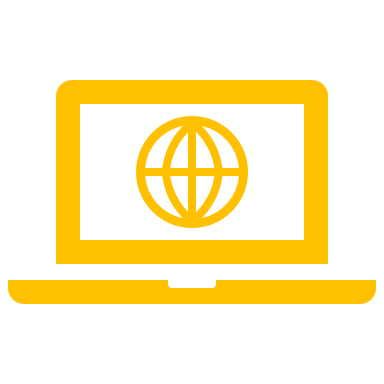 Step 4: Complete Online Agreement
Access and complete the CACFP Online Agreement via CNPweb.
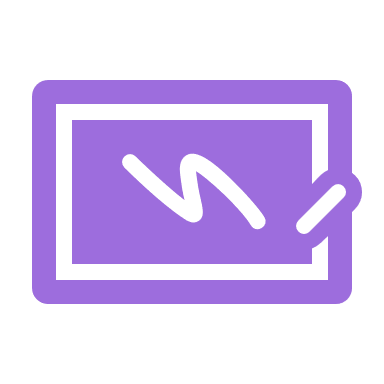 Step 5: Agreement Approved
The district may claim meals from the beginning of the month in which the agreement is approved.
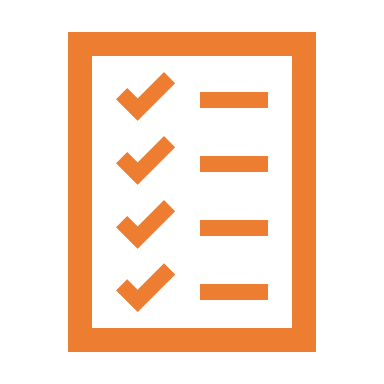 Click HERE for additional information!
Phone: (207) 624 - 6842
How to Start an At Risk After School Food Program
Step 1: Email Child Nutrition
Email Child.Nutrition@maine.gov and let us know your district is interested in starting the program.
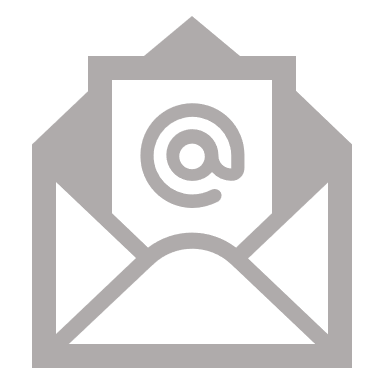 Step 2: Watch Webinar
Watch CACFP At Risk Webinar 101 and take Webinar quiz – https://www.youtube.com/watch?v=GxS3E3F9OMM
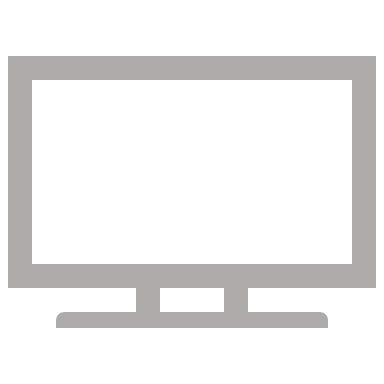 Step 3: Get set up on CNPweb
Send the CACFP team the required documents and materials to be set up in CNPweb and receive your User ID and Password.
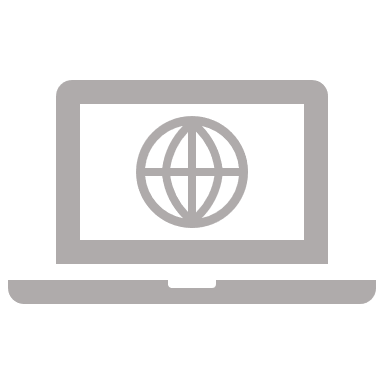 Step 4: Complete Online Agreement
Access and complete the CACFP Online Agreement via CNPweb.
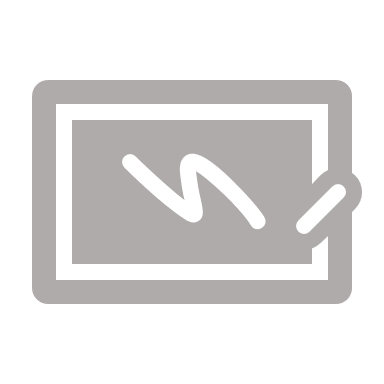 Step 5: Agreement Approved
The district may claim meals from the beginning of the month in which the agreement is approved.
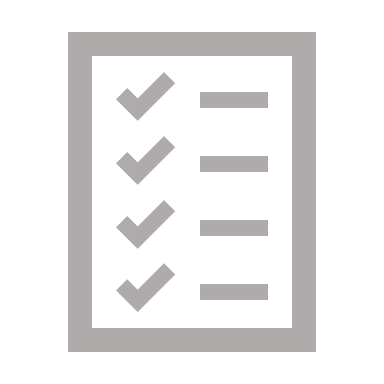 Phone: (207) 624 - 6842
Email: child.nutrition@maine.gov
Website: https://www.maine.gov/doe/schools/nutrition/cacfp/atrisk
How to Start an At Risk After School Food Program
Step 1: Email Child Nutrition
Email Child.Nutrition@maine.gov and let us know your district is interested in starting the program.
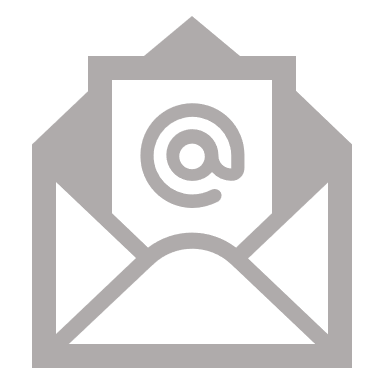 Step 2: Watch Webinar
Watch CACFP At Risk Webinar 101 and take the online Webinar quiz.
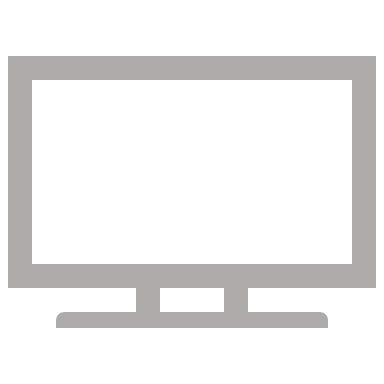 Step 3: Get set up on CNPweb
Send the CACFP team the required documents and materials to be set up in CNPweb and receive your User ID and Password.
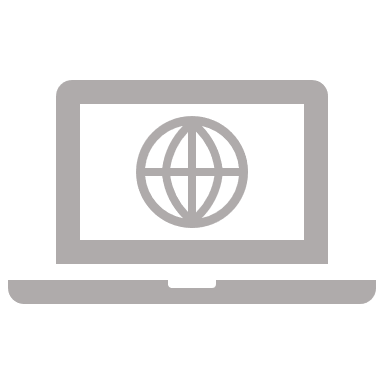 Step 4: Complete Online Agreement
Access and complete the CACFP Online Agreement via CNPweb.
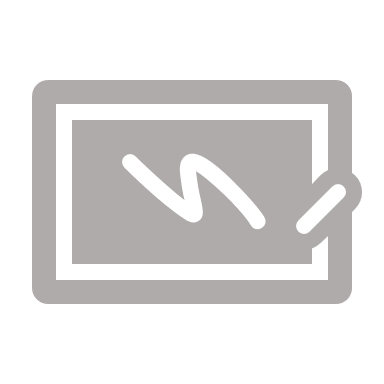 Step 5: Agreement Approved
The district may claim meals from the beginning of the month in which the agreement is approved.
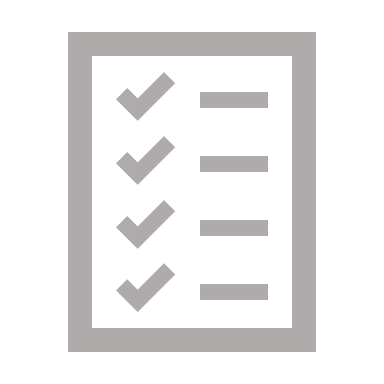 Click HERE for additional information!
Phone: (207) 624 - 6842